MoST’15, in conjunction with S&P’15
Indirect File Leaks in Mobile Applications
Daoyuan Wu and Rocky K. C. Chang
The Hong Kong Polytechnic University 
May 21, 2015
1
Prologue
Mobile apps are gaining significant popularity.

Much of sensitive user information is stored inside mobile apps.
Facebook’s cookie files
Evernote’s private notes
Tencent QQ’s chat logs

Sandbox-based app isolation is employed to …
2
[Speaker Notes: Sensitive notes stored in Evernote,]
Indirect File Leak (IFL) attacks
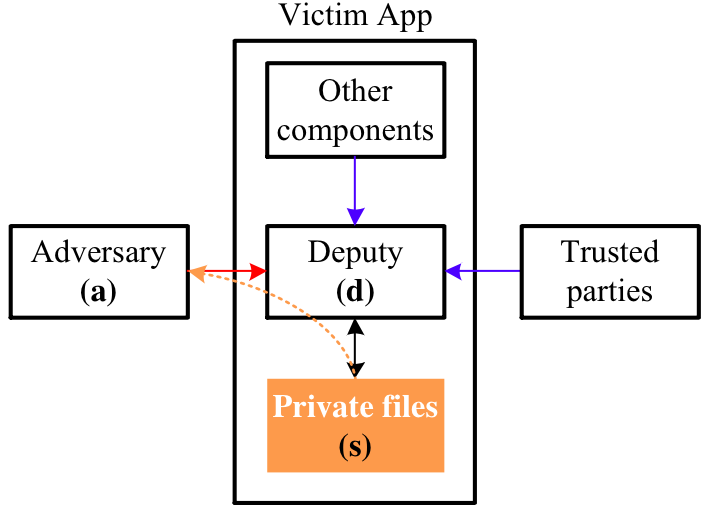 3
[Speaker Notes: However, it is still possible for an adversary to steal private app files in an indirect manner by exploiting components that are trusted by the victim apps.]
Contributions
Four new mobile IFL attacks
Can affect both Android and iOS
Are exploitable not only locally but also remotely

A number of zero-day IFL vulnerabilities
In popular Android and iOS apps
Also a serious SOP issue in the latest iOS 8 system

A comparison of Android and iOS’s susceptibility
4
An Overview of Our IFL Attacks
The sopIFL attacks
Bypass the same-origin policy on browsing interfaces
The aimIFL attacks
Execute unauthorized JavaScript directly on target files
The cmdIFL attacks
Execute unauthorized commands on cmd interpreters
The serverIFL attacks
Send unauthorized file extraction requests to embedded app server deputies
5
1. The sopIFL attacks
Via breaking the SOP enforcement on:
http://        	        file://		   (SOPf1)
file://a.html           file://b.txt       (SOPf2)

Our prior work [47] showed that many Android browsers fail to enforce SOPf2.
Our this paper shows that even the latest iOS 8 does not properly enforce SOPf2 (also iOS 7).
[47]  D. Wu and R. Chang. Analyzing Android browser apps for file:// vulnerabilities. In Proc. Springer ISC, 2014.
6
The root problem on SOPf2
The legacy SOP cannot adequately cover the local schemes, such as file://.
According to the typical web SOP principle, 
Legal for a file A (at file:///dir1/a.html) to access another file B (at file:///dir2/b.txt).
Because the two origins share the same scheme, domain (i.e., 127.0.0.1 or localhost), and port.
But in practice,
This legal behavior fails to meet the security requirements for file://, especially in the mobile env.
We call for an enhanced SOP for local schemes, such as adding the “path” element.
7
The sopIFL attacks affect many iOS apps
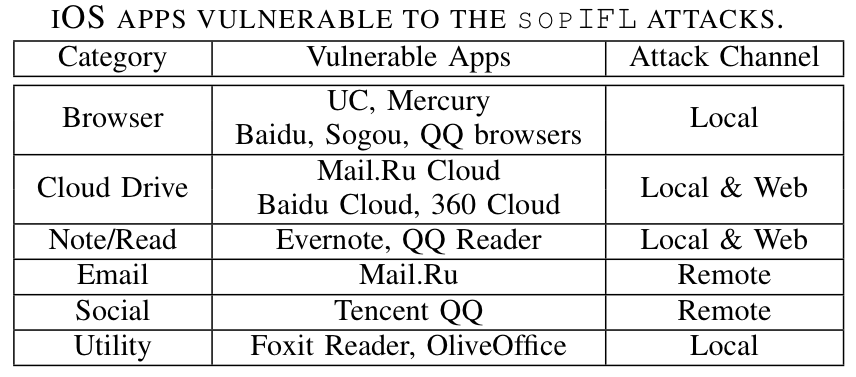 Causes:
The by-default vulnerable SOPf2 on iOS
One common app design practice in iOS apps
8
sopIFL Case Study: Evernote
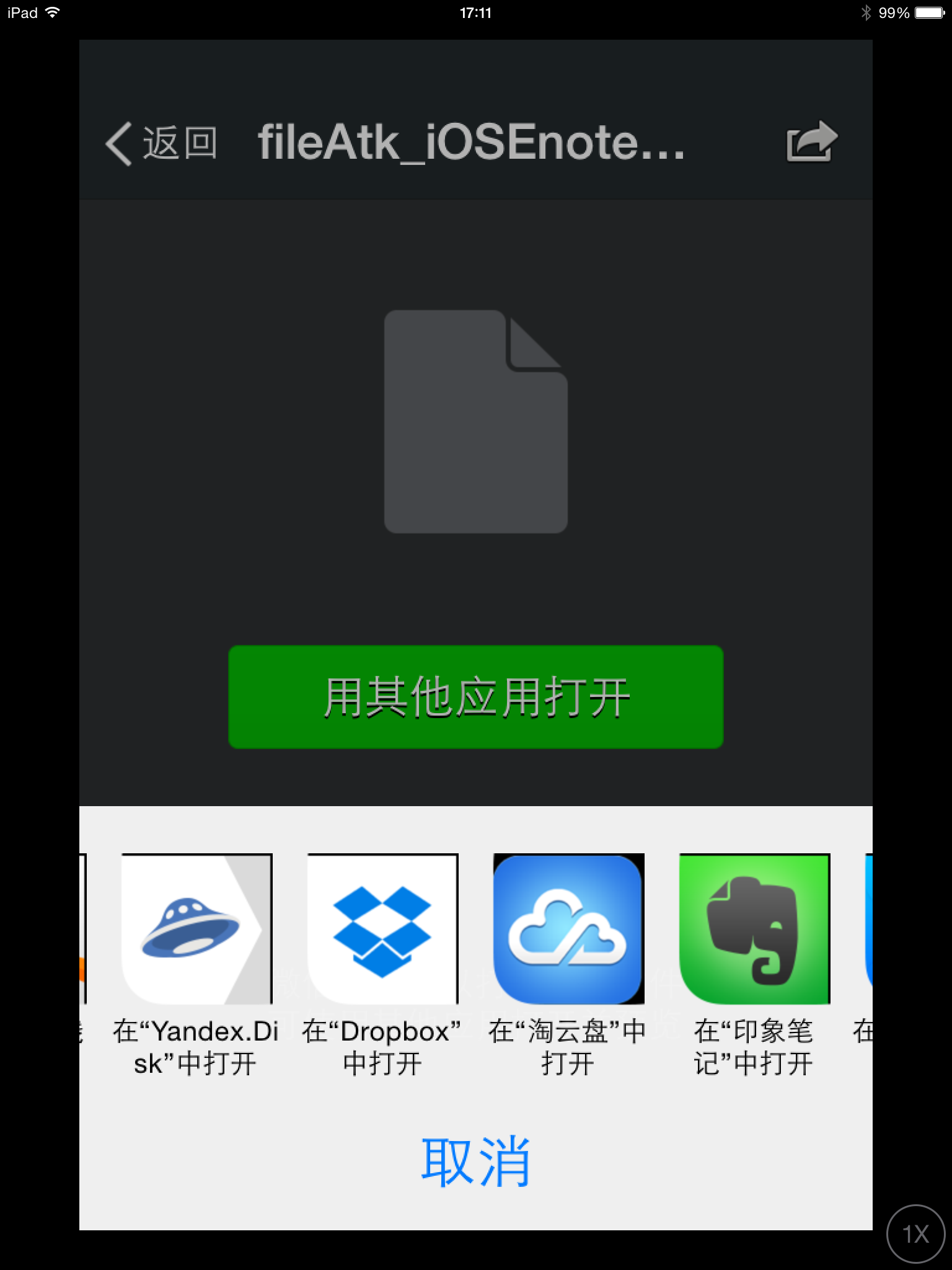 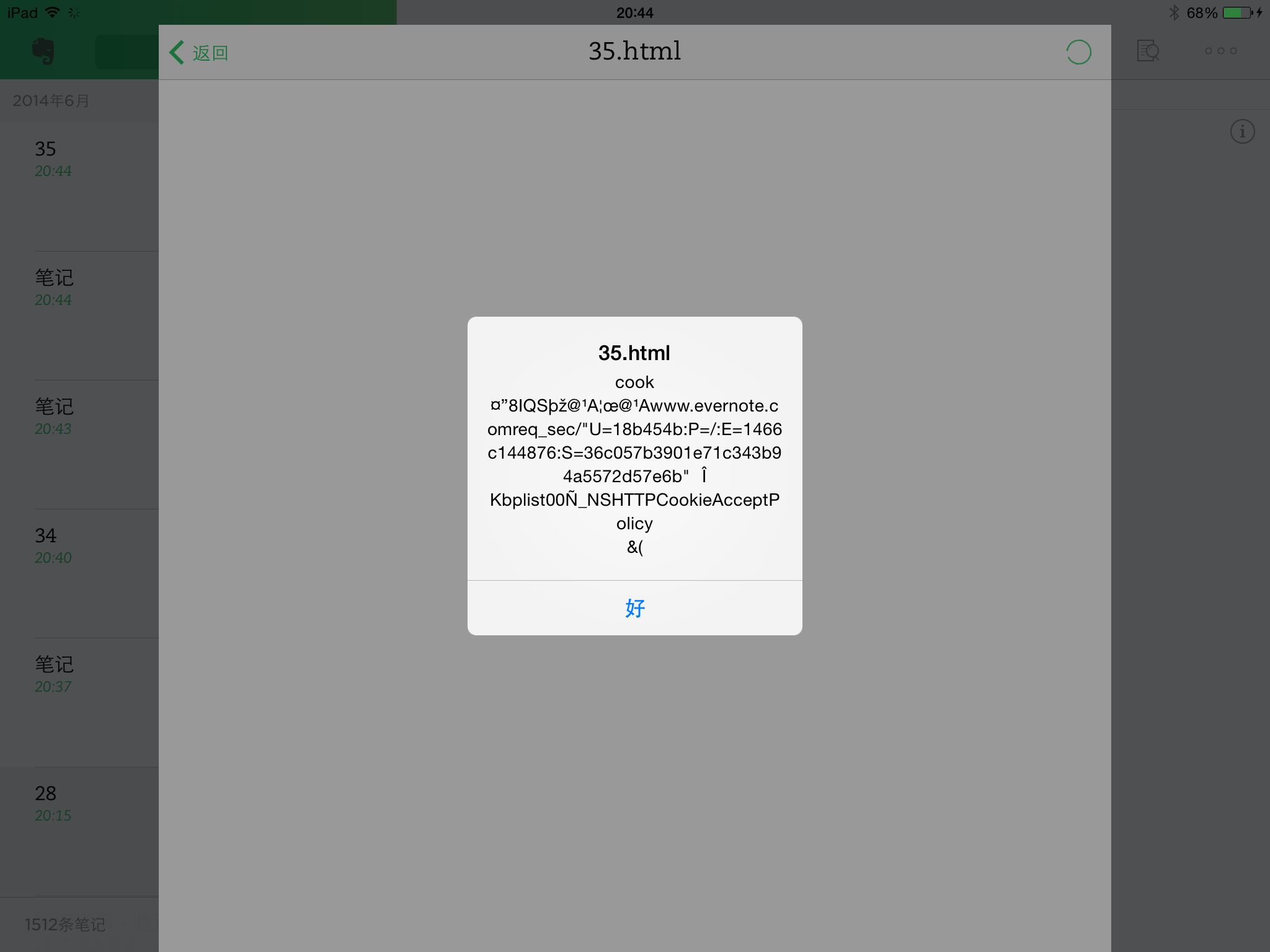 iOS’s “open with” feature
Evernote’s cookie file is stolen
9
sopIFL Case Study: Mail.Ru
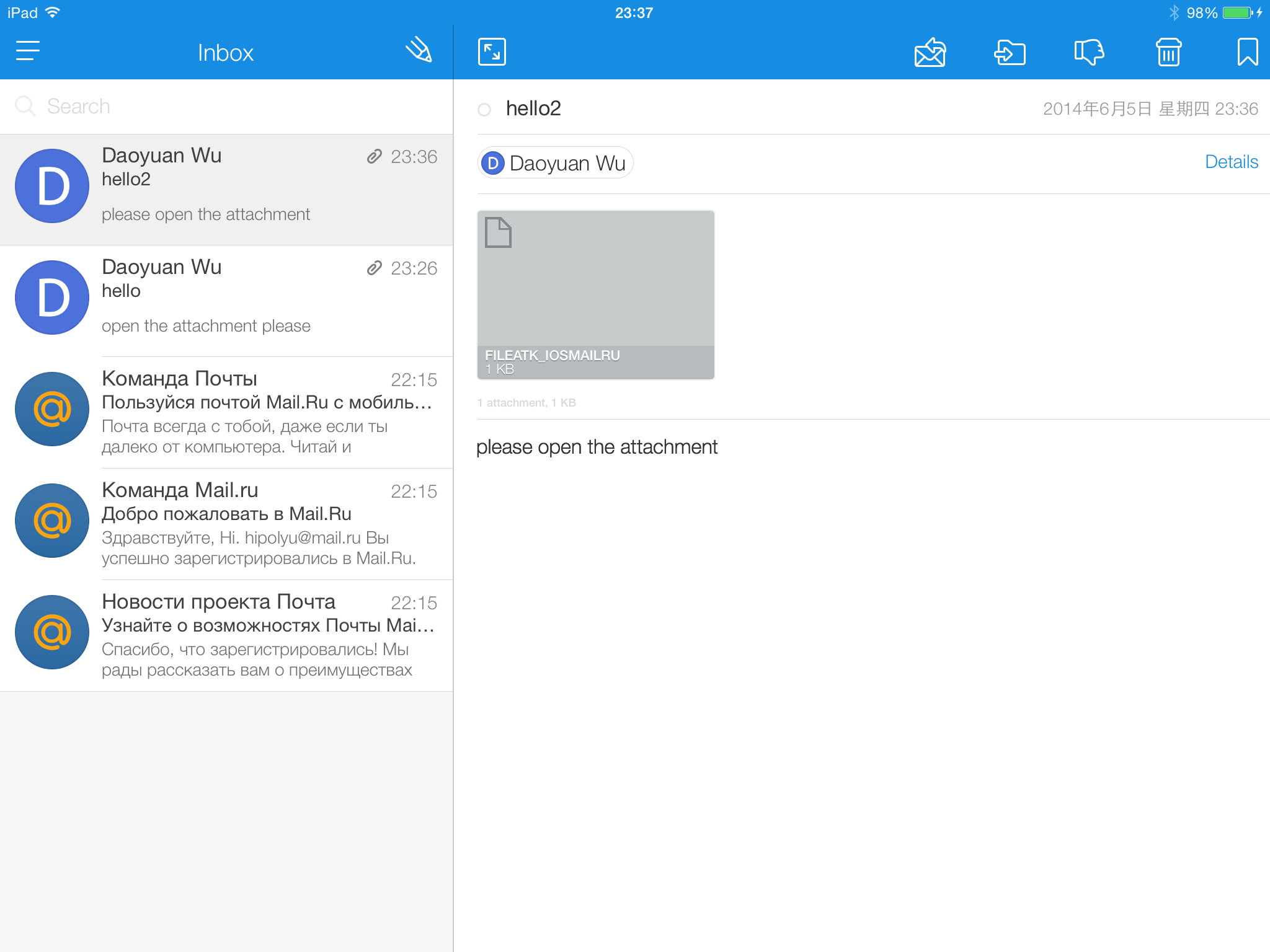 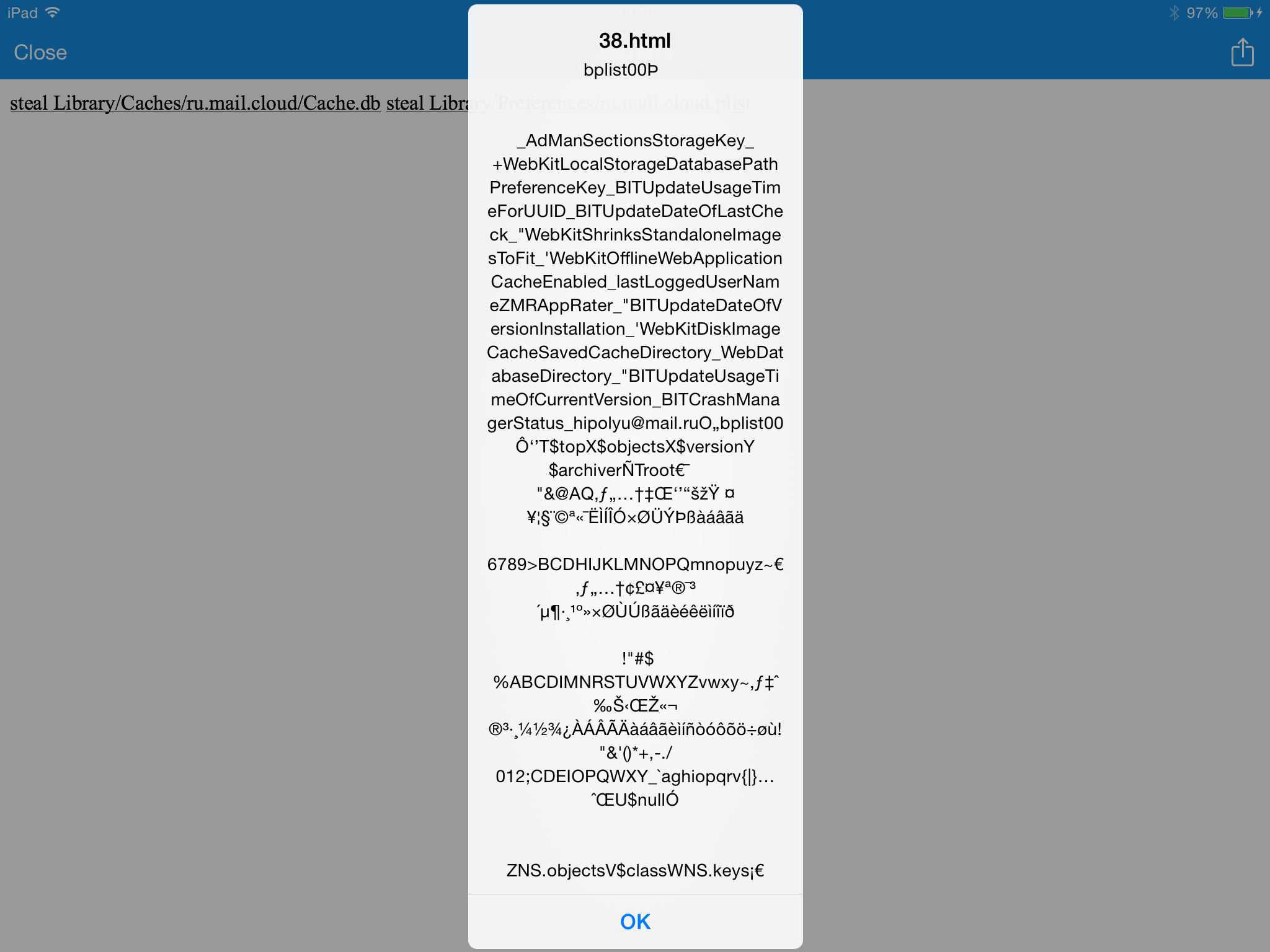 Just send an email with a crafted attachment!
Mail.Ru’s database file is stolen
10
sopIFL Case Study: QQ
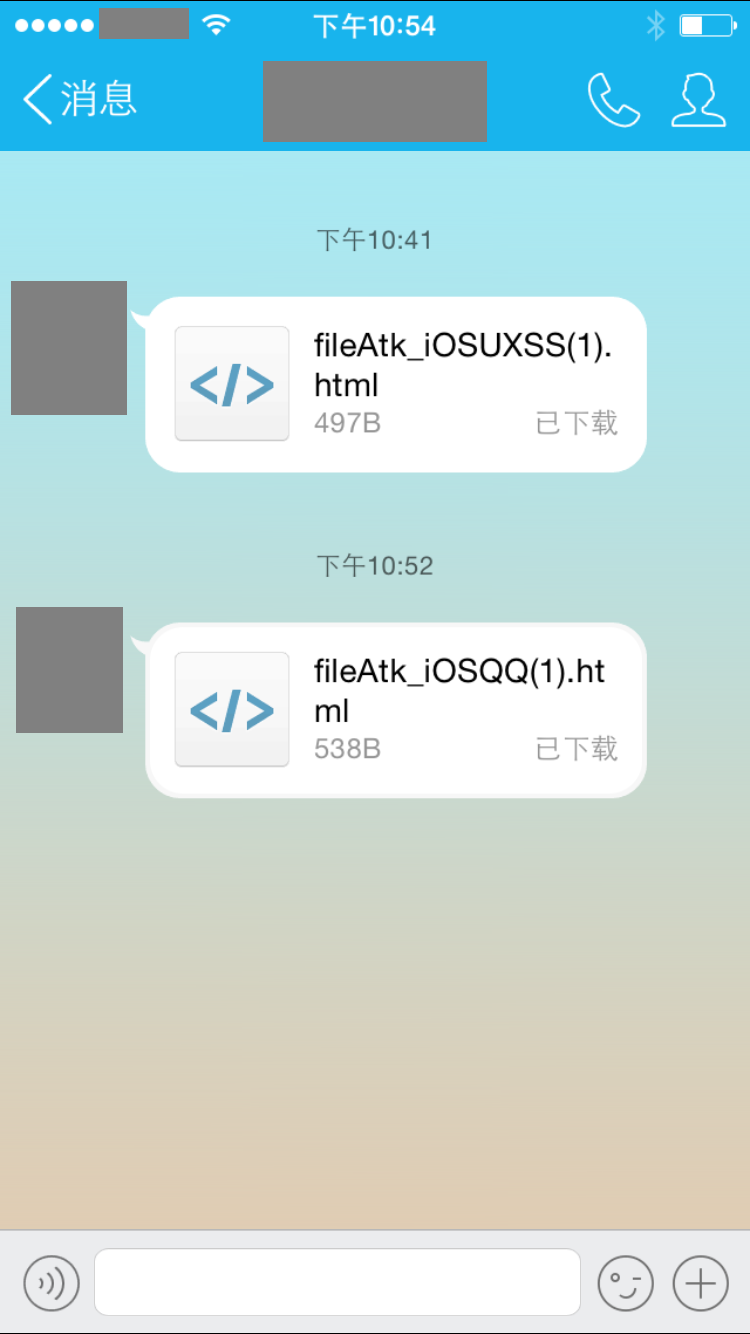 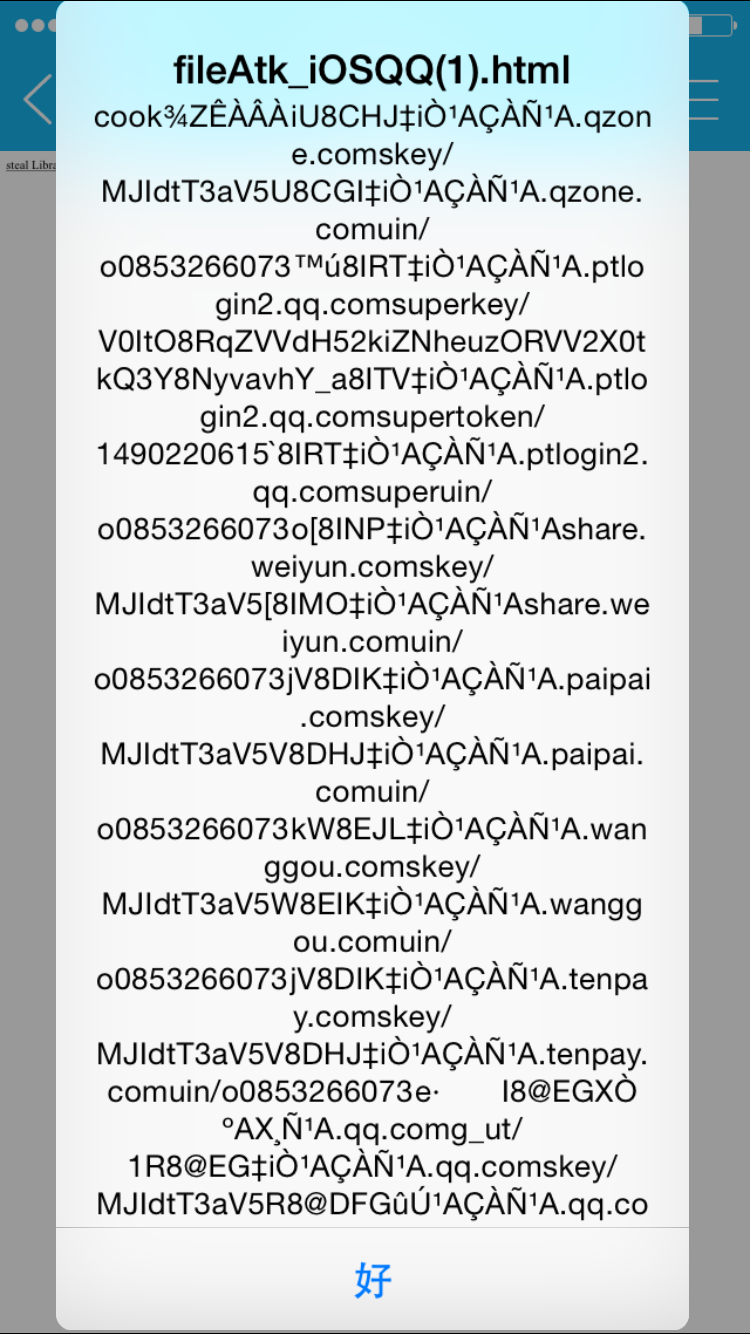 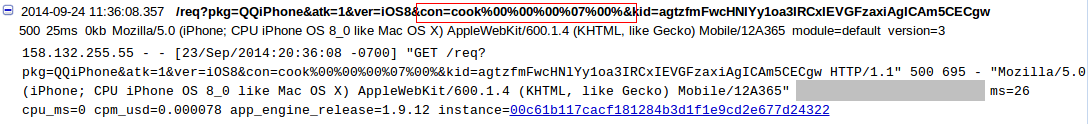 11
2. The aimIFL attacks
Inject and execute unauthorized JavaScripts directly on target files to steal files.
Also leverage browsing interfaces as deputies
But no SOP violation anymore

Two types (based on who loads the target file):
aimIFL-1: the adversary loads
Need to come up ways to load
aimIFL-2: the victim app loads (as an app feature)
No need to worry about how to load
12
Apps vulnerable to the aimIFL attacks
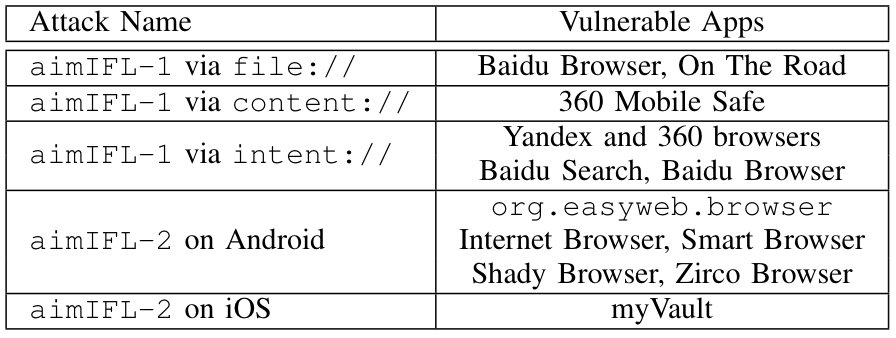 13
The aimIFL-1 attacks via file://
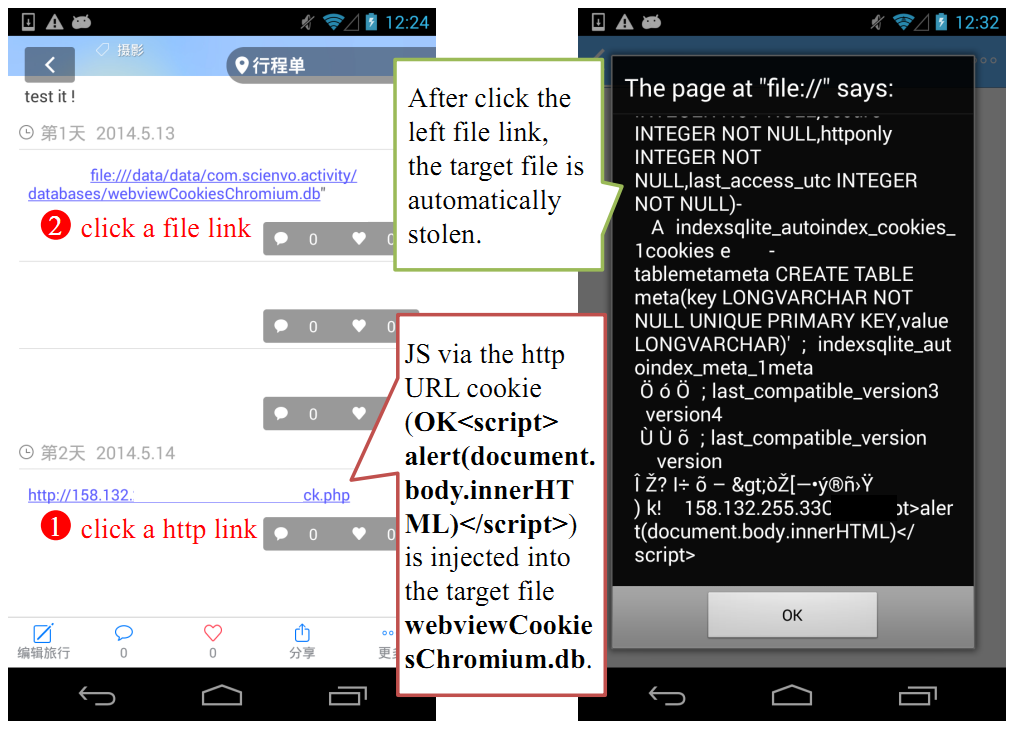 14
The aimIFL-1 attacks via file:// (Baidu’s most valuable vuln. report)
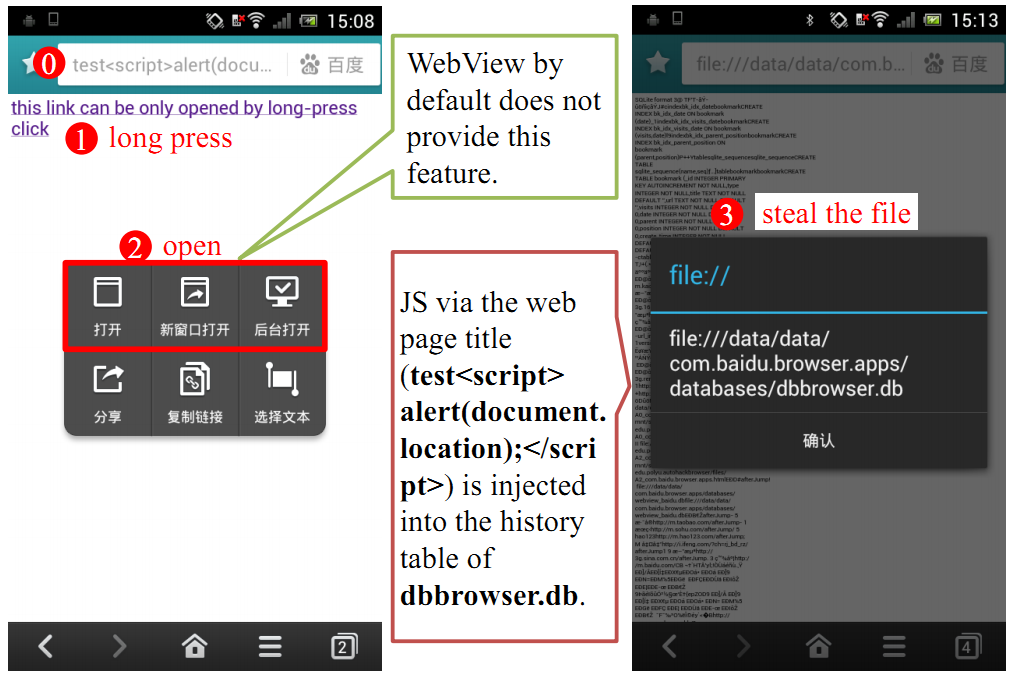 15
The aimIFL-1 attacks via content://(Qihoo 360’s highest bug bounty award)
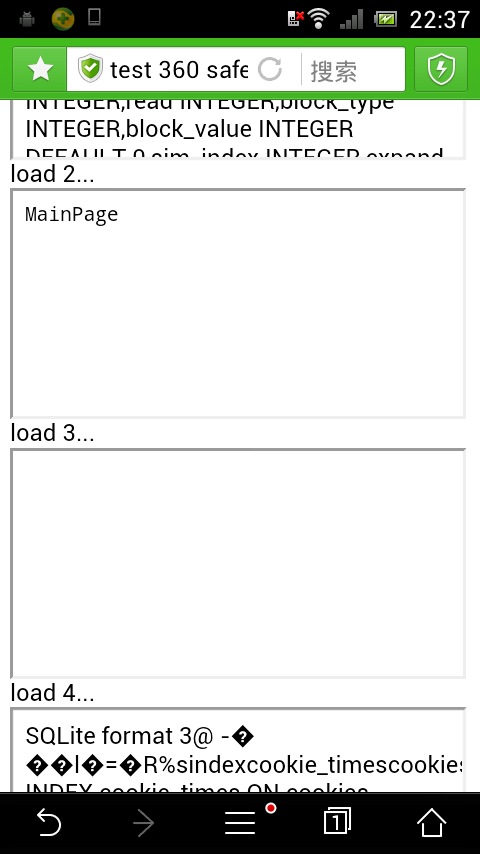 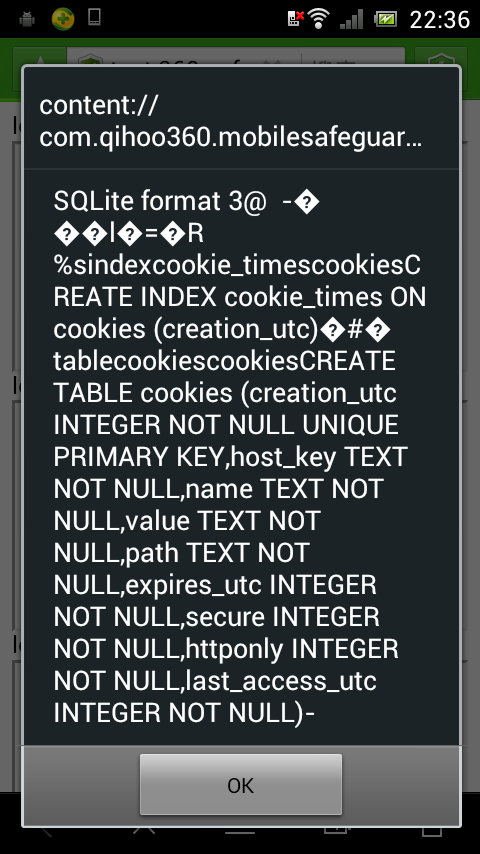 16
3. The cmdIFL attacks
Exploit command interpreters as deputies inside victim apps to execute unauthorized commands for file leaks
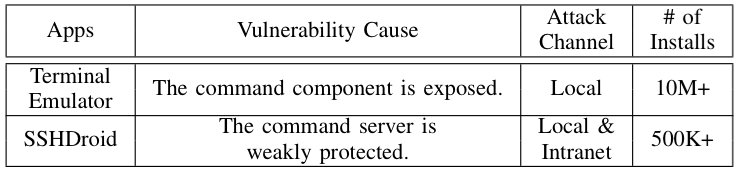 17
The Case of Terminal Emulator
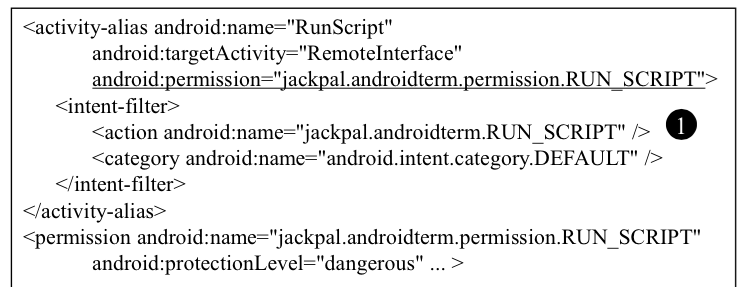 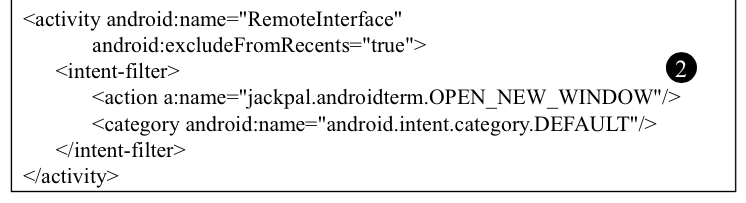 18
4. The serverIFL attacks
Send unauthorized file extraction requests to embedded app server deputies inside victim apps to obtain private files.
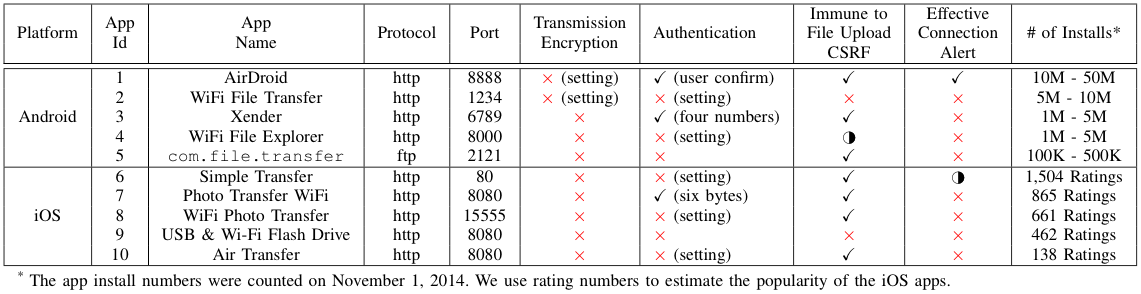 19
Android VS iOSin terms of the impact of IFL attacks
Implication 1: The common practice in iOS apps to open (untrusted) files in their own app domain could lead to more pervasive and powerful sopIFL attacks on iOS than Android. 

Implication 2: The randomized app data directory on iOS makes it difficult to conduct the aimIFL-1 attacks on iOS.
20
Android VS iOSin terms of the impact of IFL attacks
Implication 3: Apple’s strict app review prevents iOS apps from executing bash commands. An adversary therefore cannot find targets to launch the cmdIFL attacks on iOS.

Implication 4: iOS generally does not allow background server behavior, which reduces the chance of the serverIFL attacks on iOS.
21
Thank you! Questions?
Daoyuan Wu from HK PolyU
daoyuan0x@gmail.com
https://daoyuan14.github.io/
22